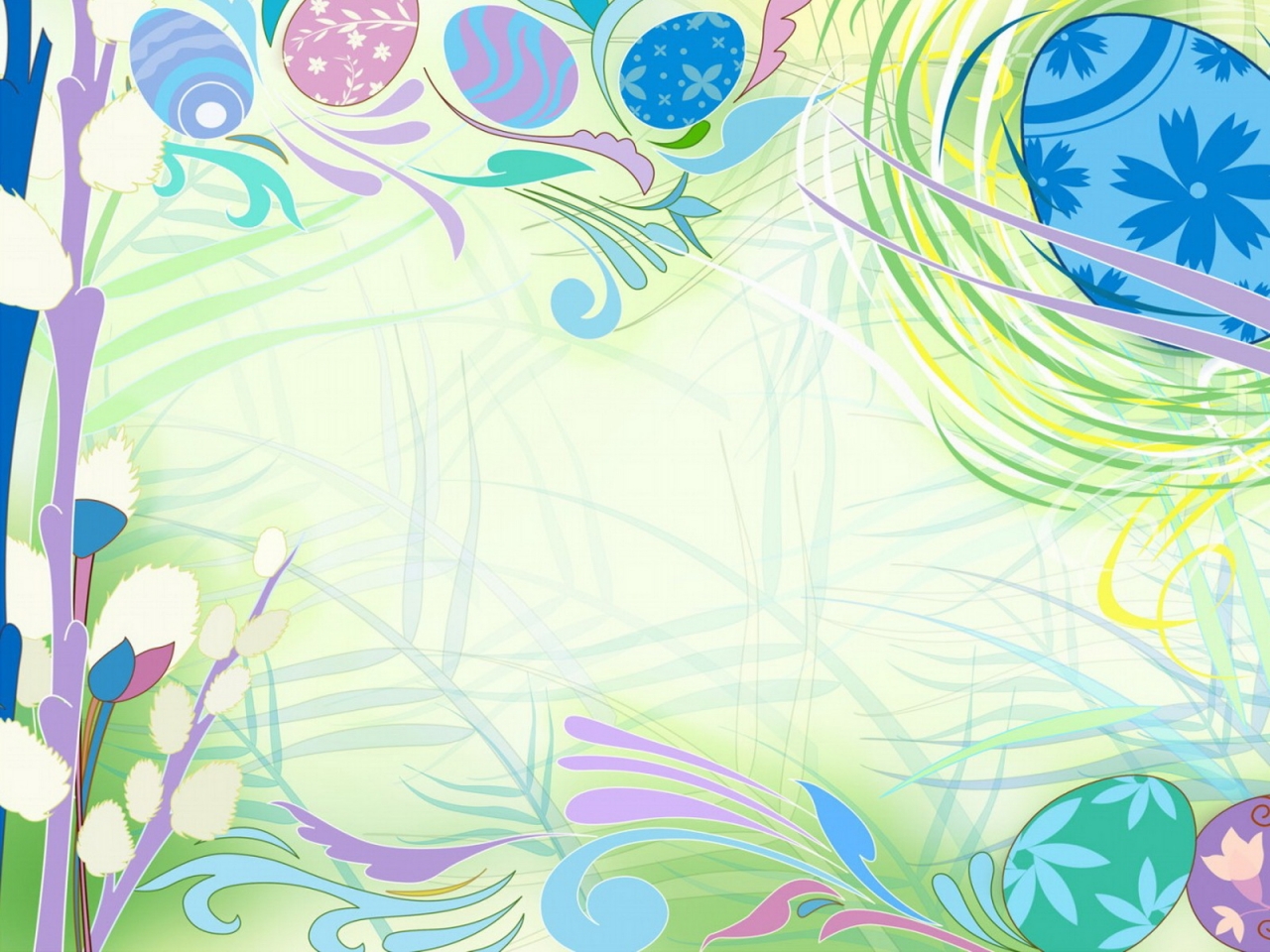 Слоговая структура слова.
Образовательная область «Познание».
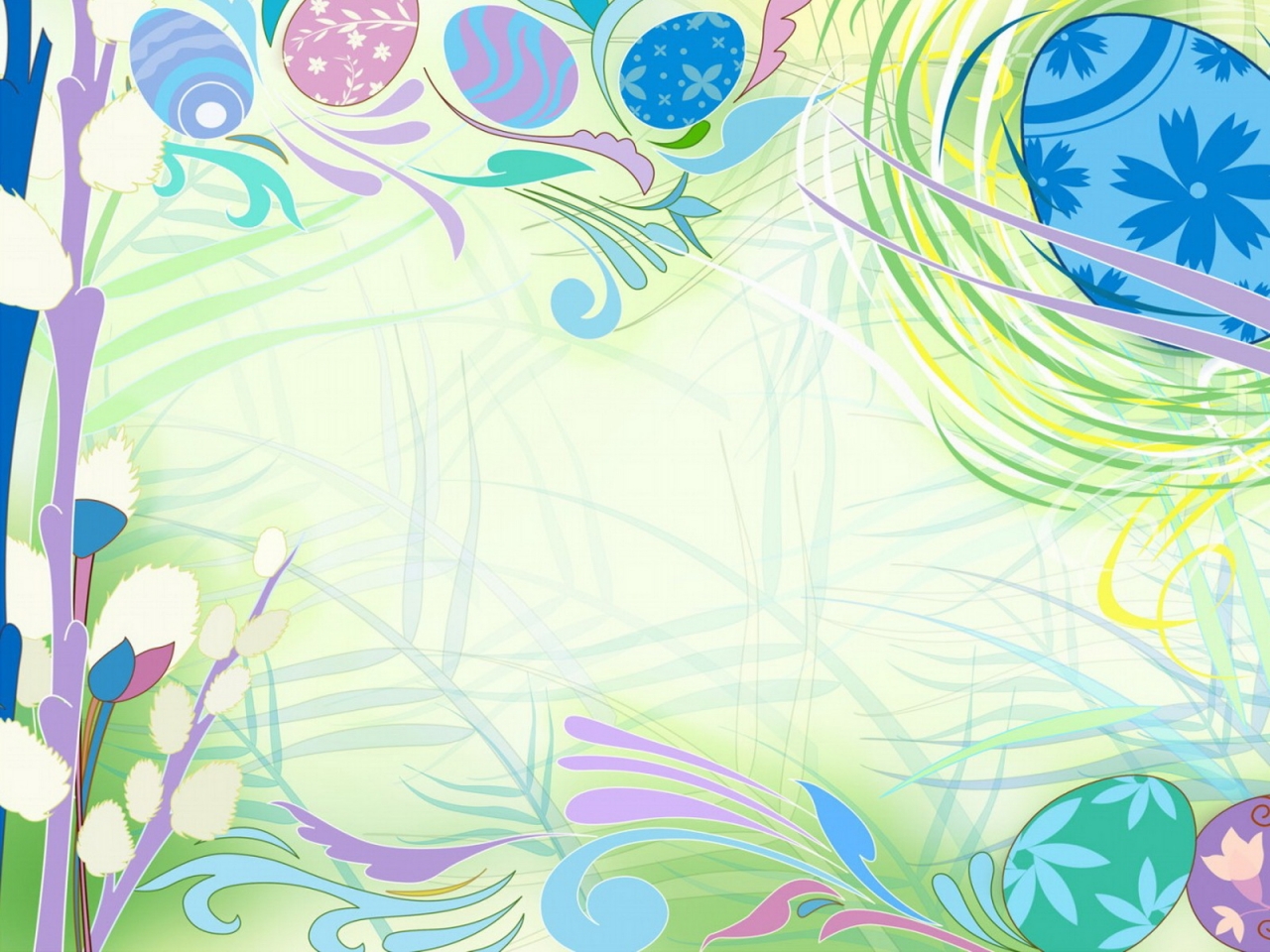 Цель
Формирование навыков произношения слоговой структуры слов через развитие познавательной активности ребёнка.
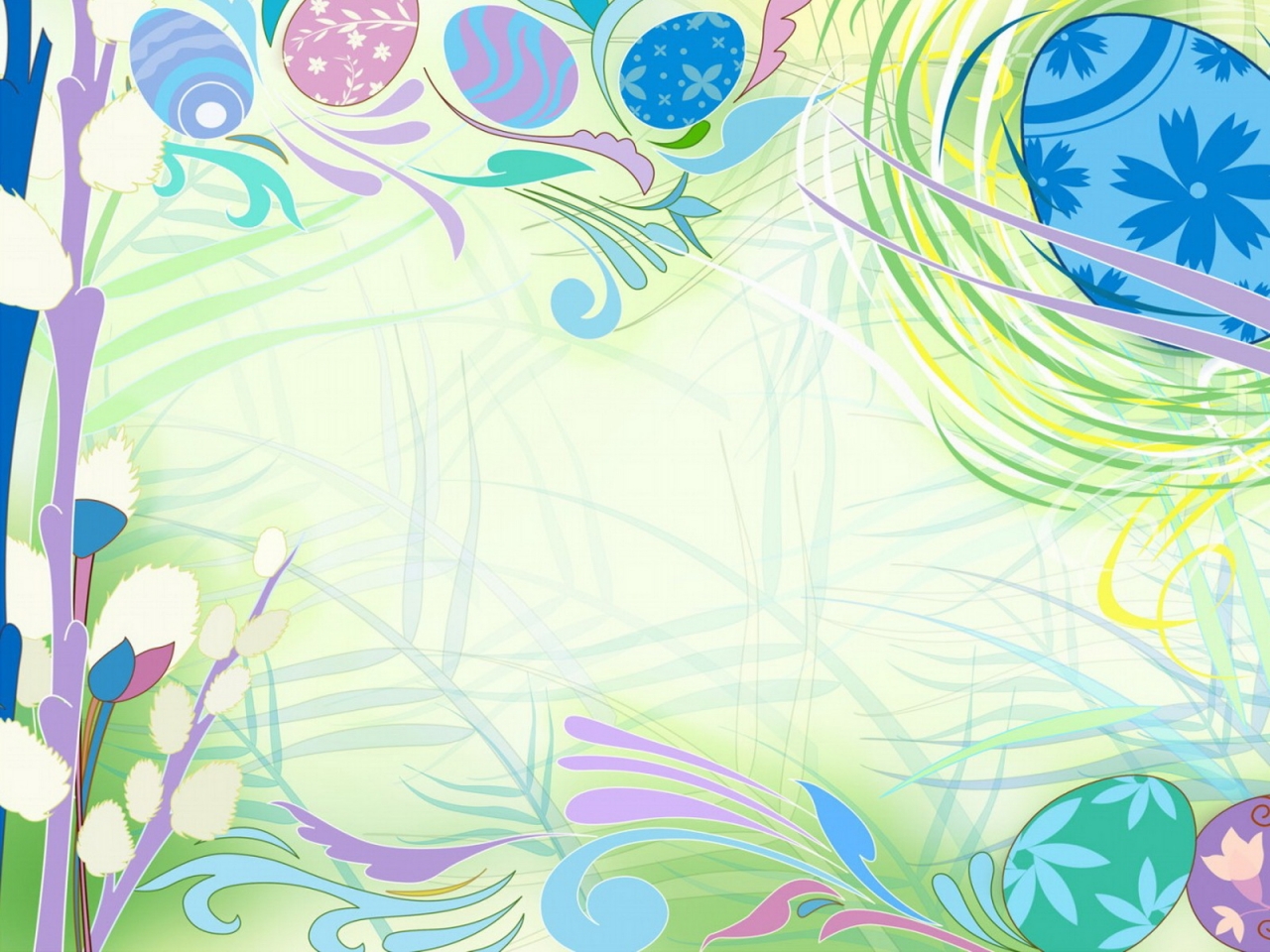 Задачи проекта:
Учить детей правильно произносить
    слова слоговой структуры с помощью игровых упражнений;
Формировать и дифференцировать  пространственные представления, способствующие развитию навыков  слоговой структуры слов;
Расширять и активизировать словарный запас по лексическим темам;
Развивать фонематический слух, внимание, память;
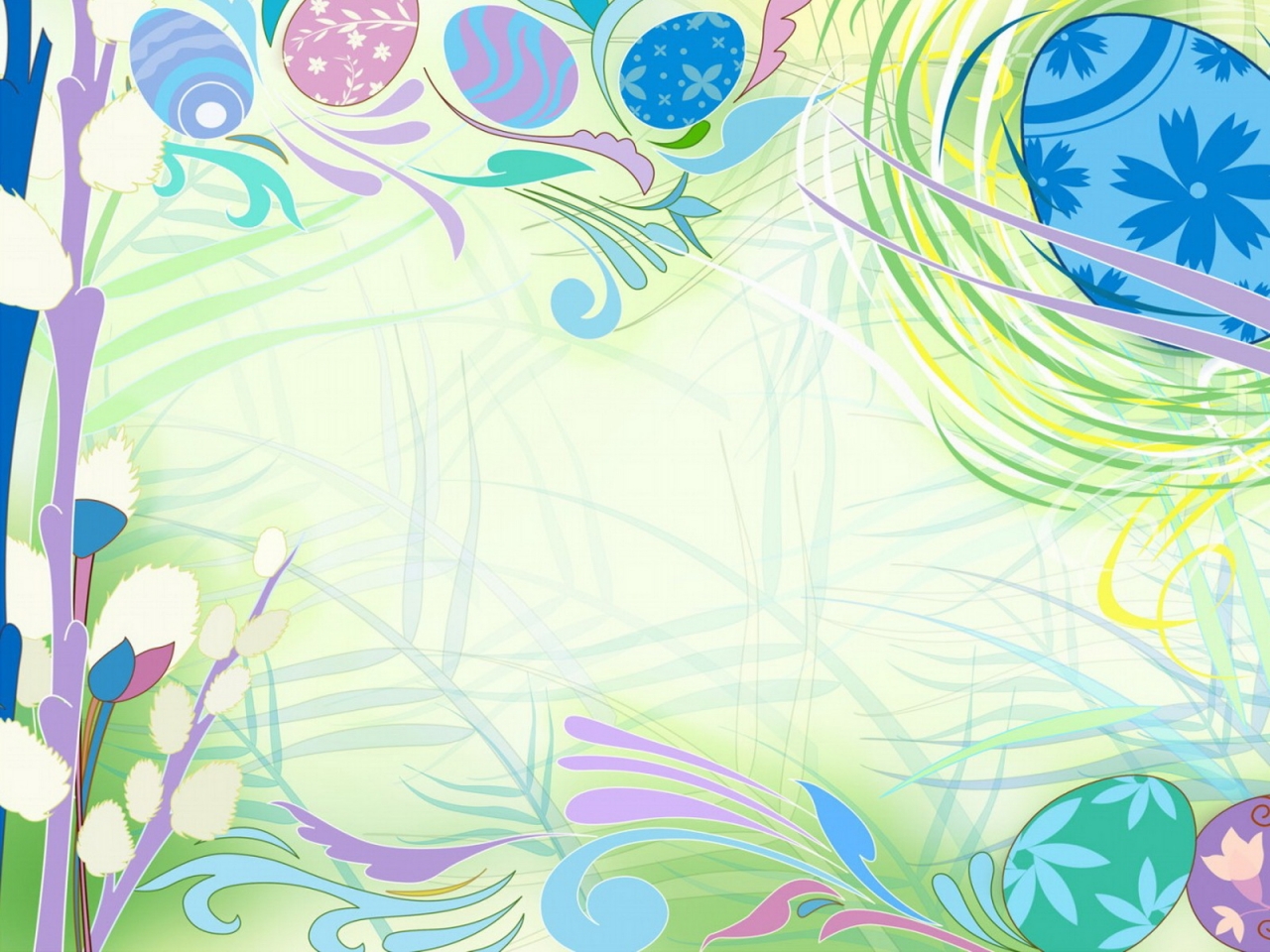 Этапы реализации проекта
Организационно-подготовительный.
Мониторинг
Изучение литературы
Разработка плана проекта
Подбор дидактического материала

Основной. 
 Решение проблемы в едином образовательном пространстве. 
    
Заключительный.  
Изготовление совместно с родителями словарика «Упрямых слов»

 Презентация проекта
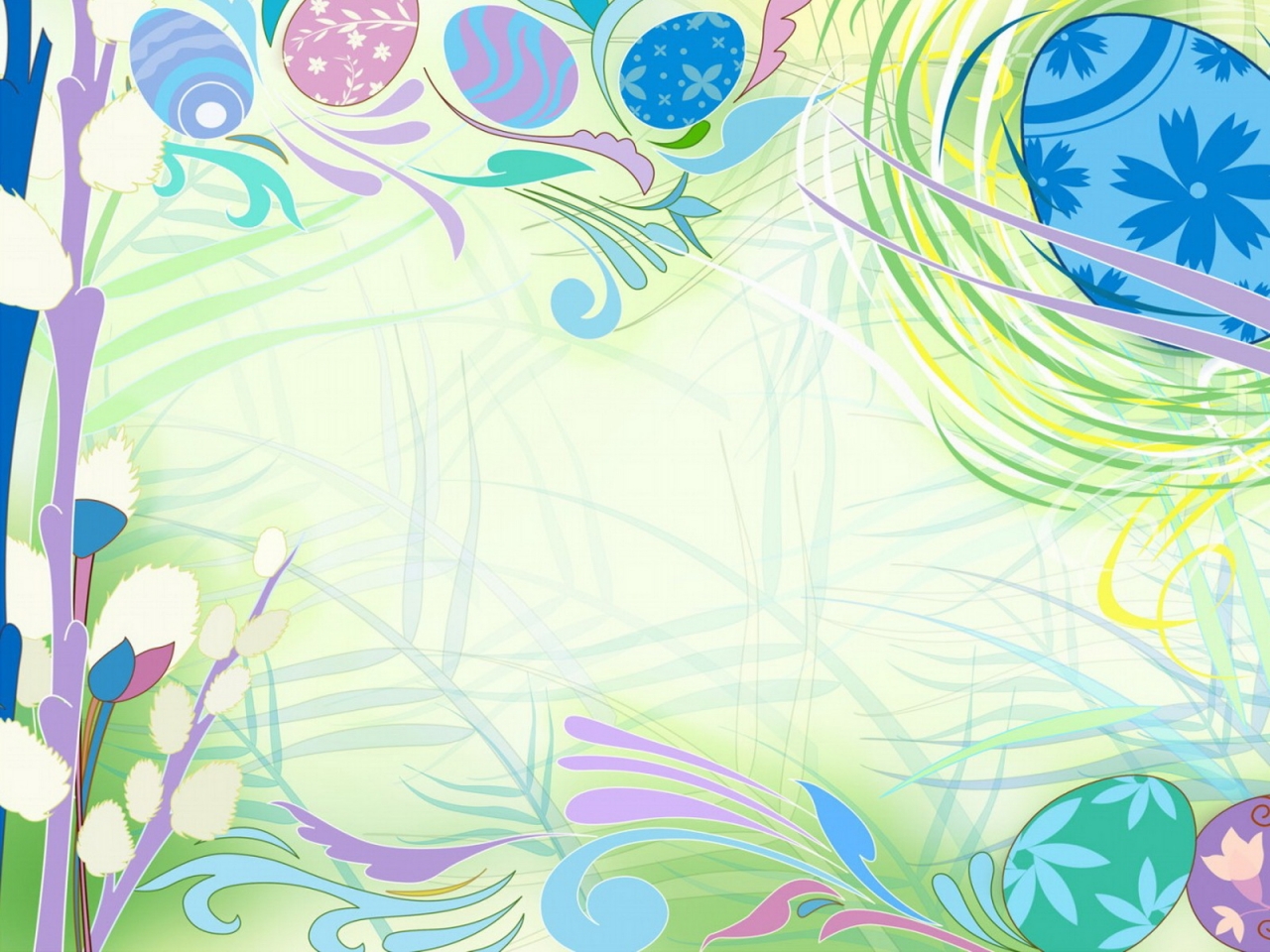 Основной этап
              Работа с детьми
Беседы
Рассматривание иллюстраций
Проведение НОД
Дидактические игры
Проведение экскурсии
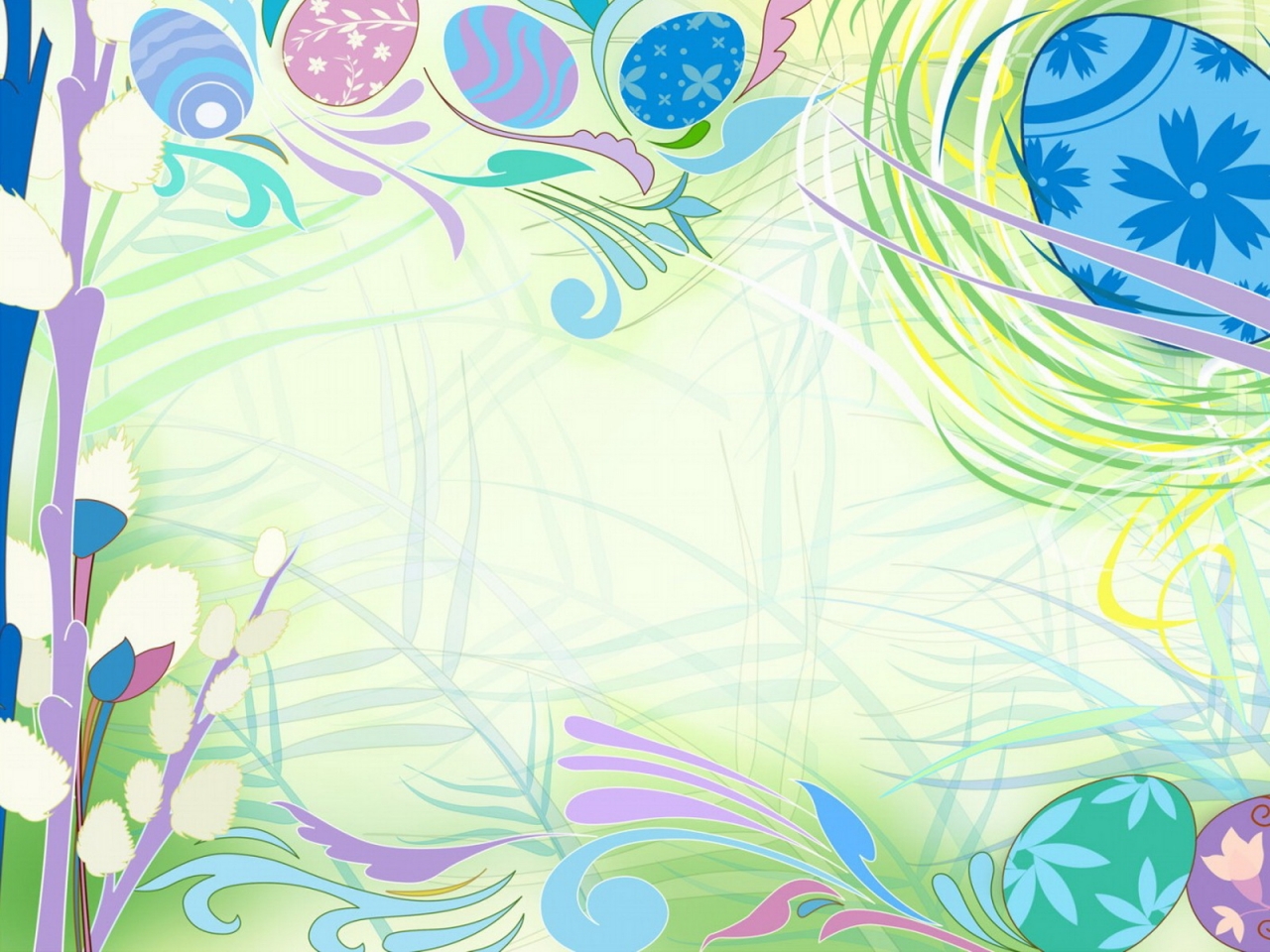 Работа с воспитателями

 Оформление картотеки игр и заданий для совместной деятельности с детьми по теме проекта.
Деловая игра 
Консультации
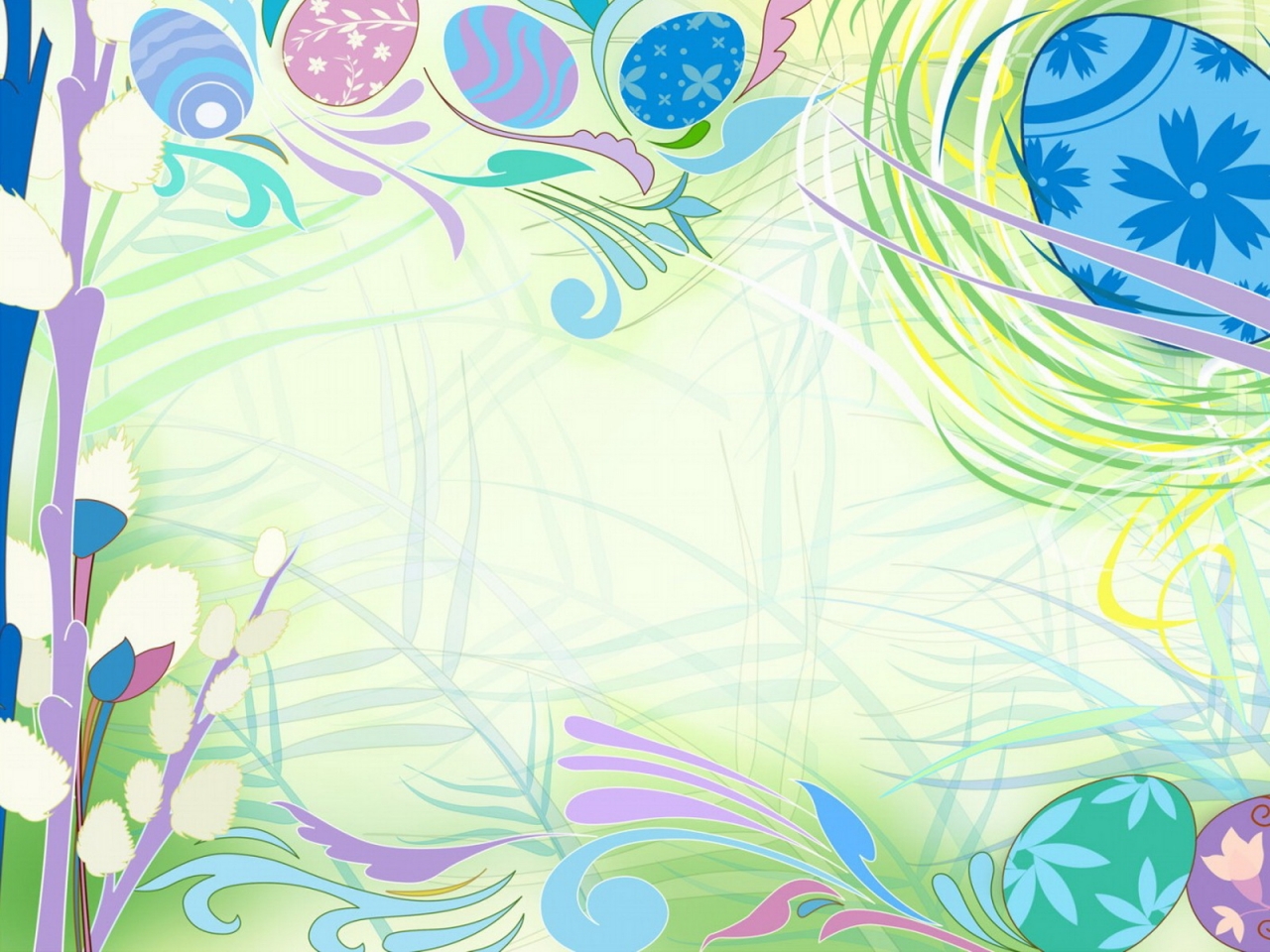 Работа с родителями 

Родительские собрания. 
Дни открытых дверей. 
Родительские пятиминутки. (кратковременные консультации). 
Консультации - практикумы. (Совместно с детьми родители учатся выполнять задания).
 Оформление картотеки игр и заданий для совместной деятельности родителей с детьми по теме проекта,  проведение праздника для родителей.
Наглядная агитация.
Методическая и консультативная помощь.
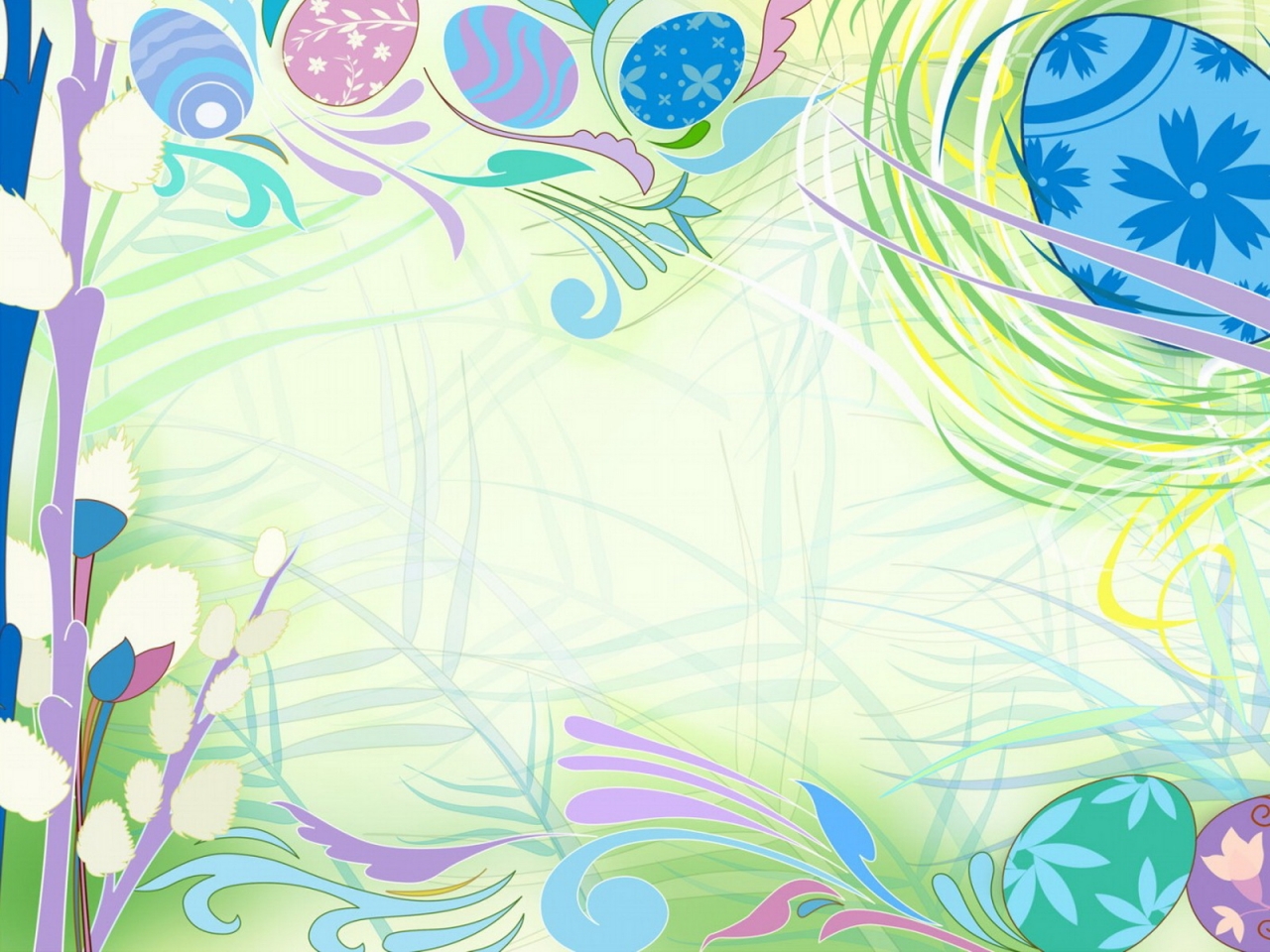 Ожидаемый результат
1. Улучшение произношения слов  слоговой структуры у детей. 
2. Расширение комплекса педагогических средств способствующих формированию  правильных навыков слоговой структуры слова у детей.
3. Повышение  уровня мотивации к занятиям.
4. Расширение кругозора и развитие познавательных процессов  через коррекцию слоговой структуры слов.
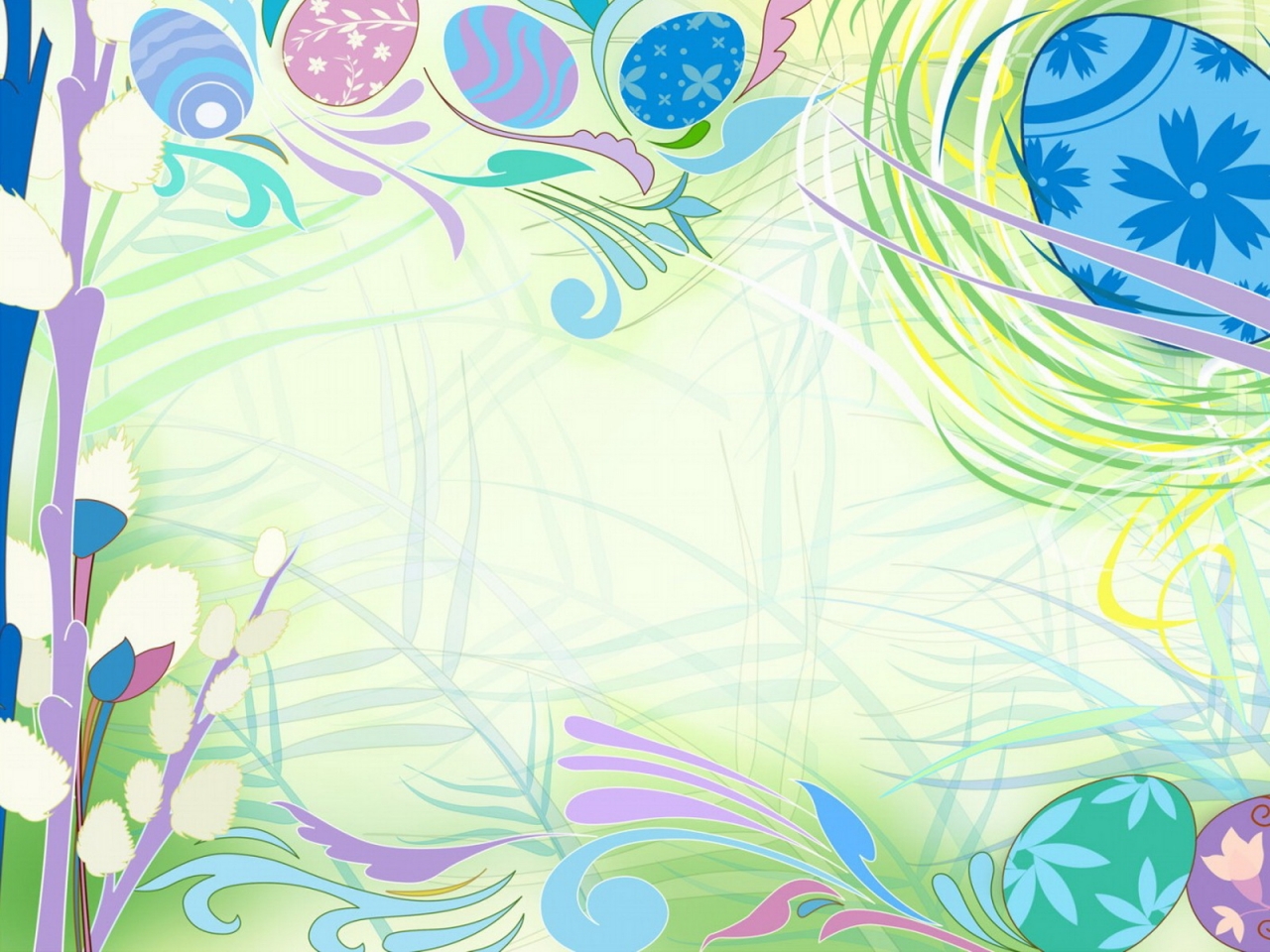 Упражнение «Так бывает?»
У жабы шуба? – Нет у жабы шубы. 
У рыбы руки?– Нет у рыбы рук.
 У мухи лапы? – Да, у мухи лапы.
У кота зубы? – Да, у кота зубы.
 У кита ноги? – Нет у кита ног. 
У деда сани? – Есть у деда сани.
 У мамы бусы? – Есть у мамы бусы. 
У Вовы часы? – Есть у Вовы часы. 
У дома ухо? – Нет у дома уха.
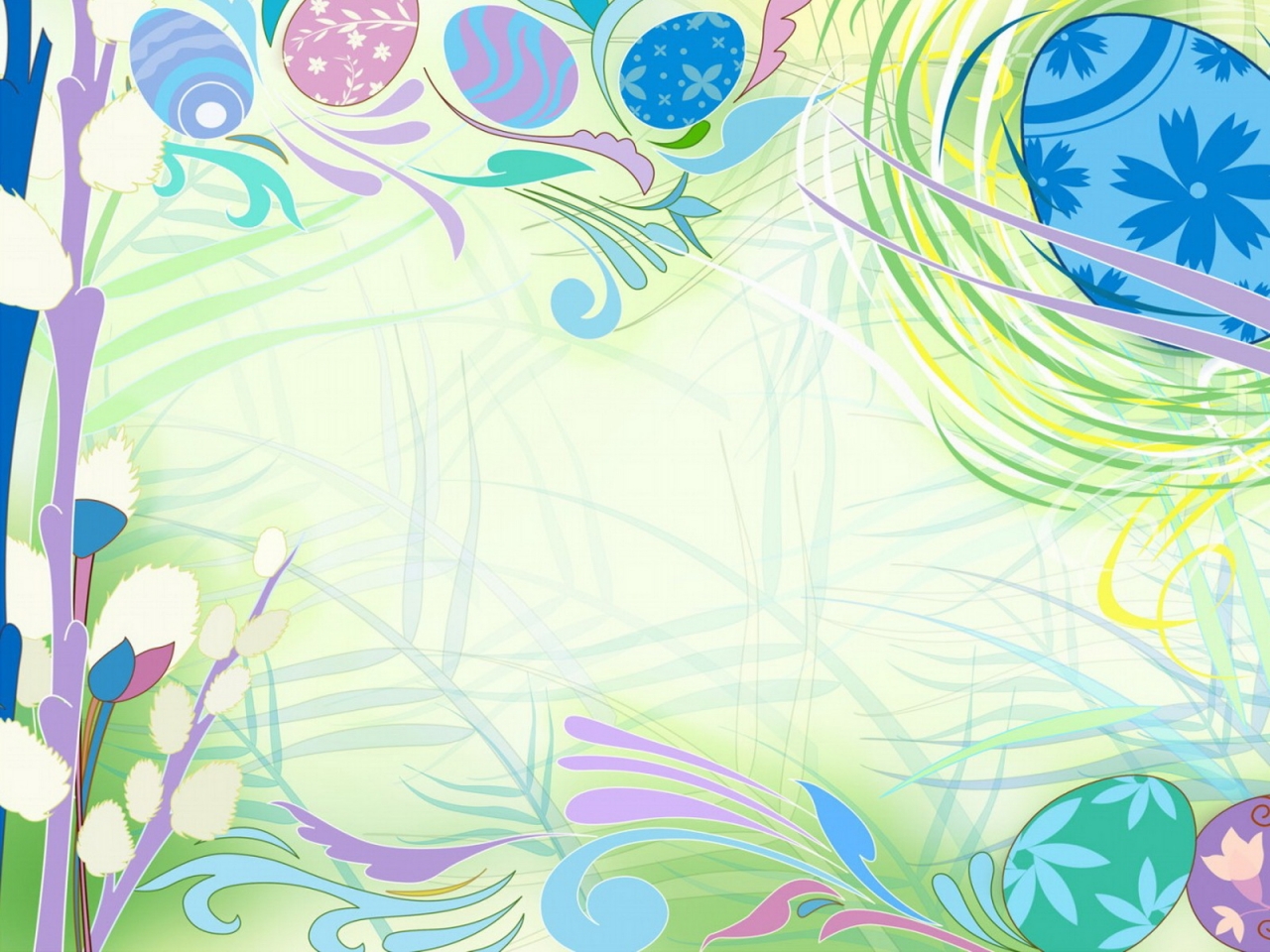 Логопед раскладывает перед ребенком картинки, предлагает ему внимательно рассмотреть их. Затем просит угадать и сказать, о каком предмете идет речь.
Логопед:	                         Ребенок:
 Льётся, журчит (что?)	              вода. 
 Летает, жужжит (что?)	              муха.
 Растёт, зеленеет (что?)	 липа.
 Играют, бегают, шалят (кто?)	 дети.
 Мыльная, белая (что?)	              пена
 Голубое, безоблачное (что?)	 небо.
 Мягкая, пушистая (что?)	 вата.
Упражнение «УЗНАЙ, ЧТО (КТО) ЭТО?»
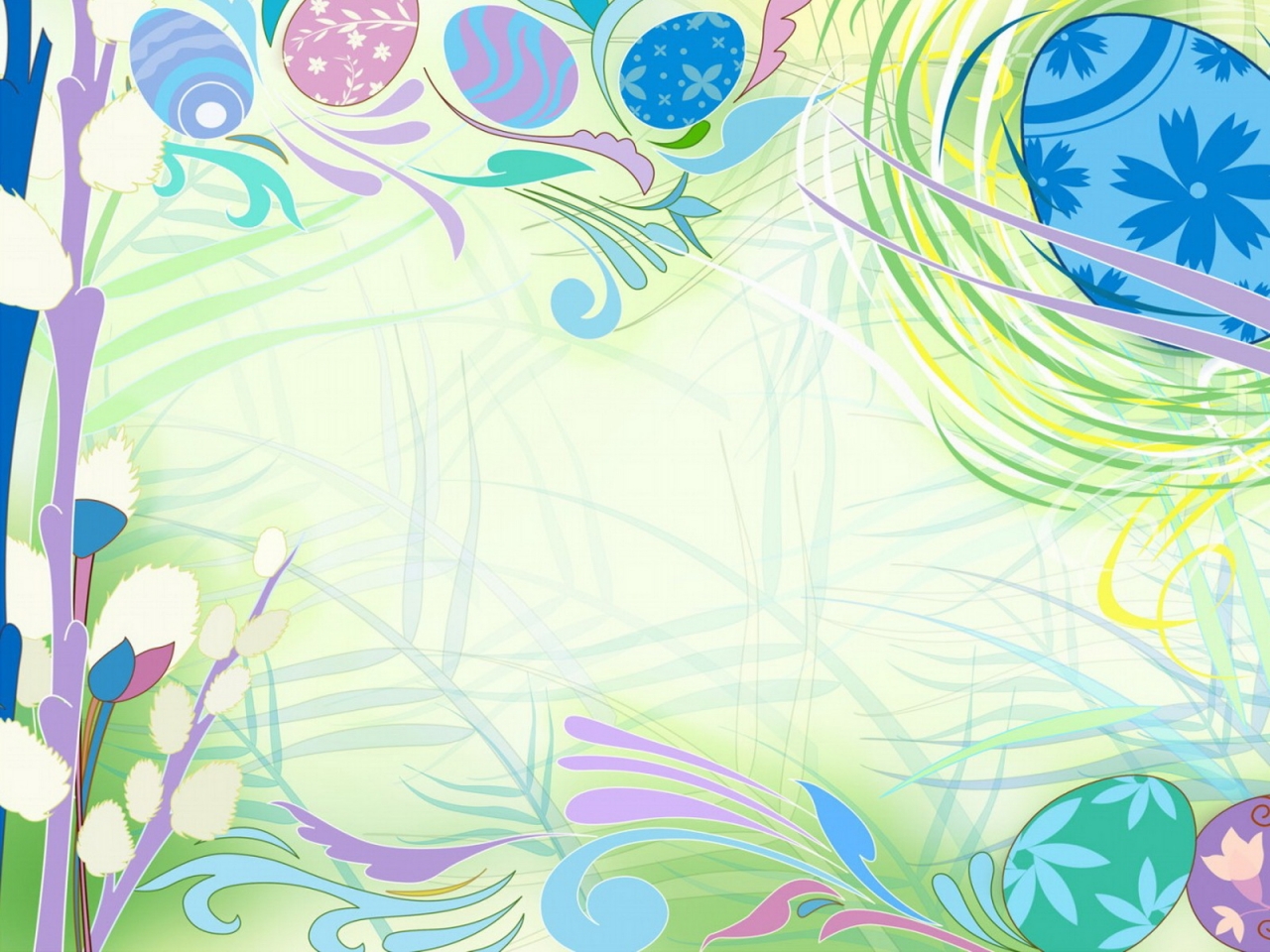 Упражнение « НАЗОВИ ПО-ДРУГОМУ».
Логопед показывает картинки, называет предметы, изображенные на них, и объясняет значение малознакомых слов.
Логопед:
Овальная таблетка – пилюля
Комната на корабле – каюта
Сухое, не сладкое печенье – галеты.
Затем, он предлагает ребенку заменить слова в предложении с опорой на картинку.
Логопед:	                             Ребенок:
 Пете дали овальные таблетки.      Пилюли
На корабле удобные комнаты.       Каюты
 Дети ели не сладкое печенье.      Галеты
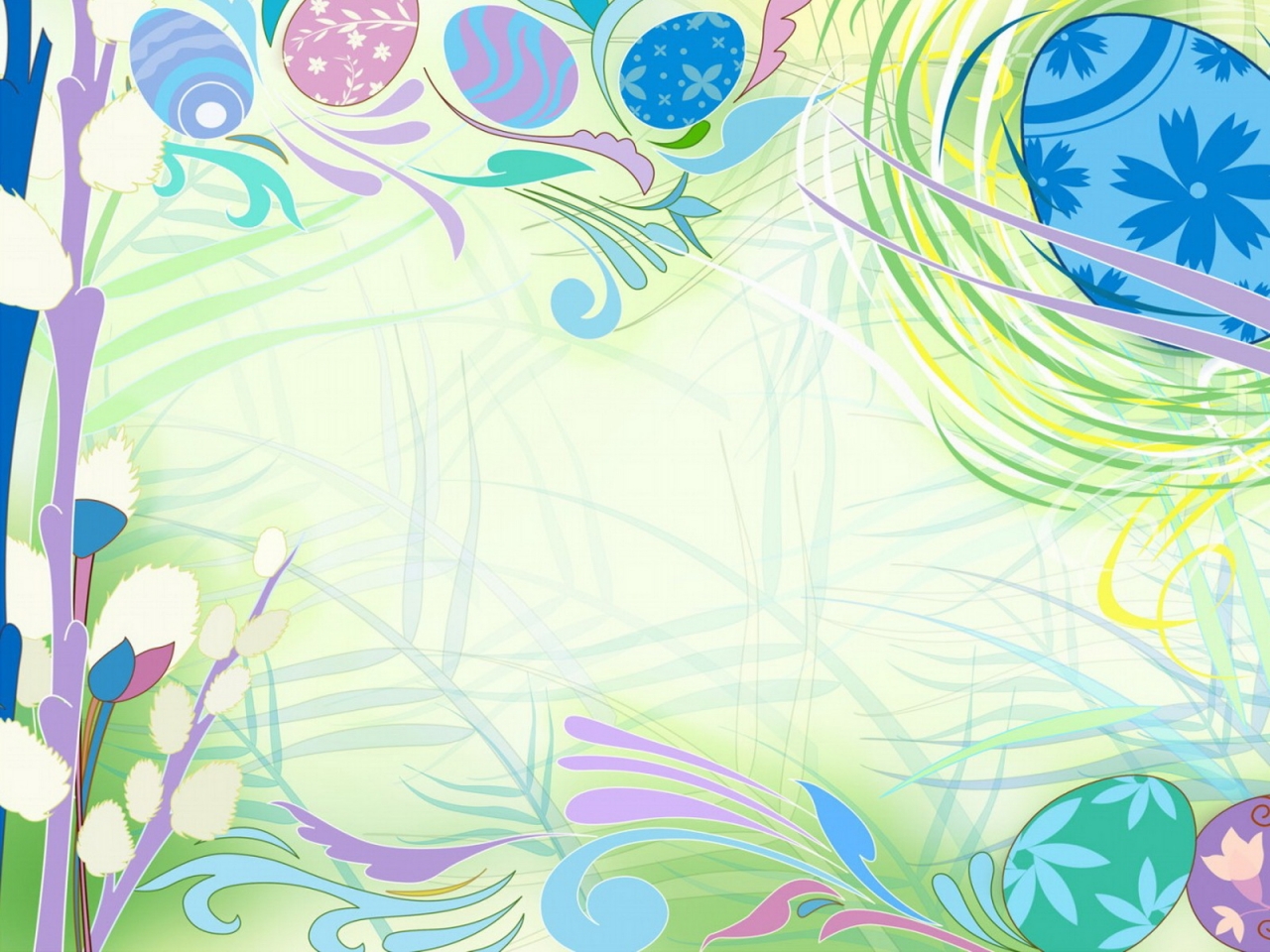 Кто это?
Логопед предлагает ребенку ответить на вопросы:
Логопед:	                              Ребенок:
 Кто мелет муку? 	                  Мельник.
 Кто кладет печи?	                  Печник.
 Кто ухаживает за лесом?	      Лесник.
 Кто много шутит?	                  Шутник.
 Кто продает и рубит мясо?	      Мясник.
 Как называется спортсмен, который катается на лыжах?	                                          Лыжник.
 Кто пасет коней и коров?	     Пастух.
 Кто кует цепь?	                Кузнец.
 Кто много ленится?	                 Лентяй.
 Кто много болтает?	                Болтун.
 Кто лечит больных?	                Доктор.
 Кто управляет самолетом?	    Летчик.
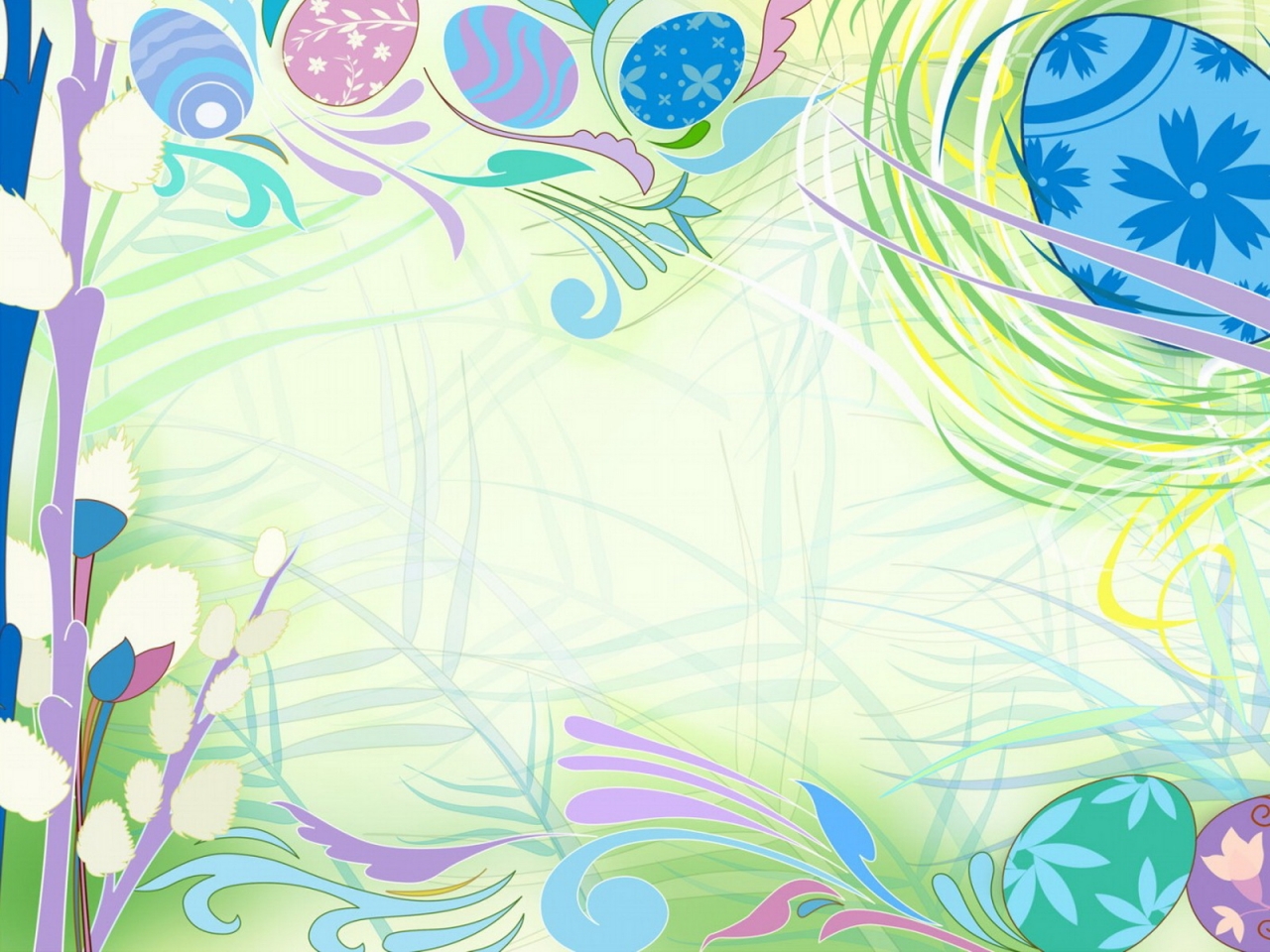 Спасибо за внимание
Подготовили : учителя – логопеды Семёнова С.М.
                                                            Демидова Г.В.
                             учитель – дефектолог Тарасова С.И.



МБДОУ  «Ёлочка»